ĐẠI SỐ 9
TIẾT 11: RÚT GỌN BIỂU THỨC CHỨA CĂN BẬC HAI
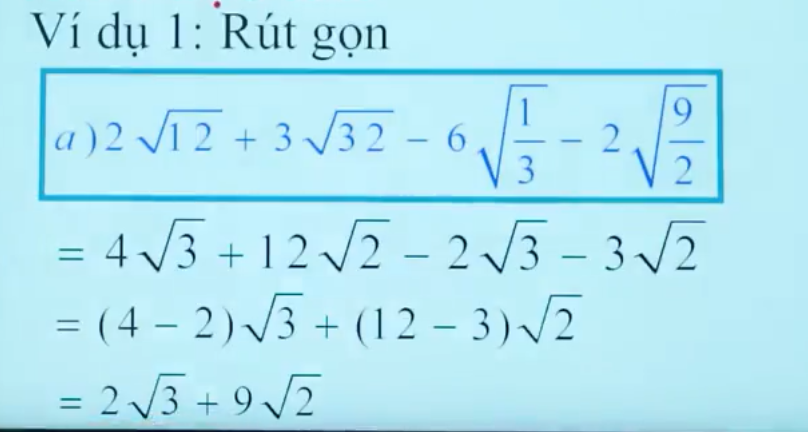 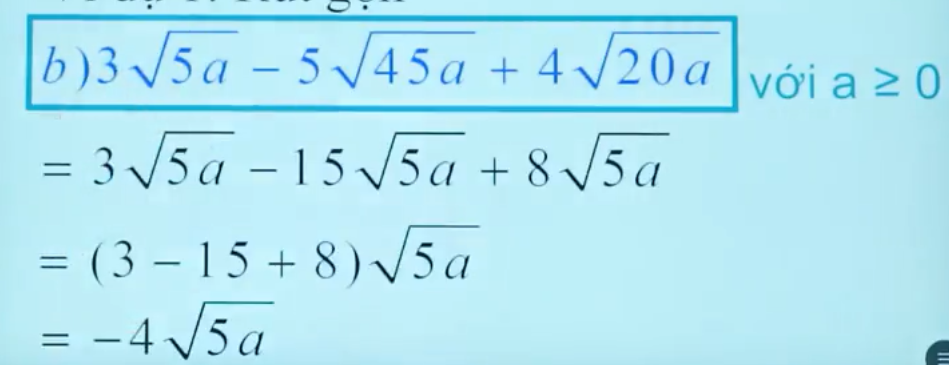 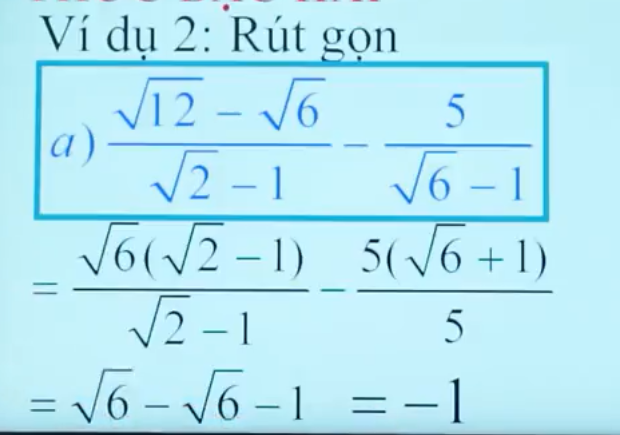 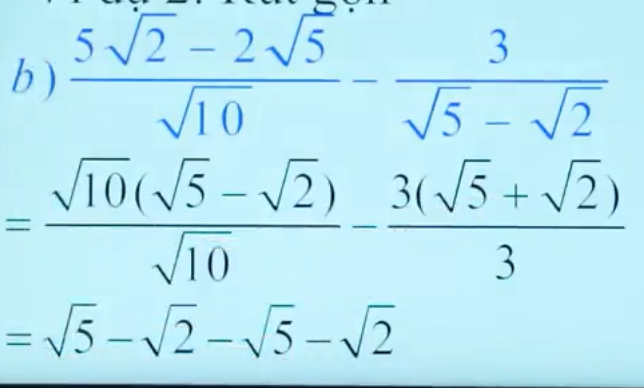 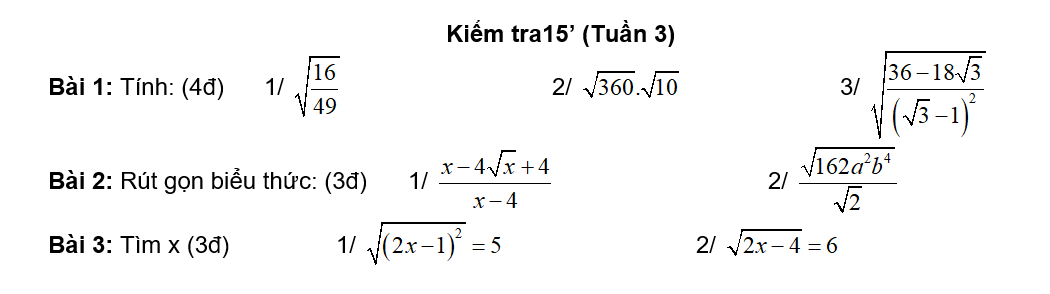 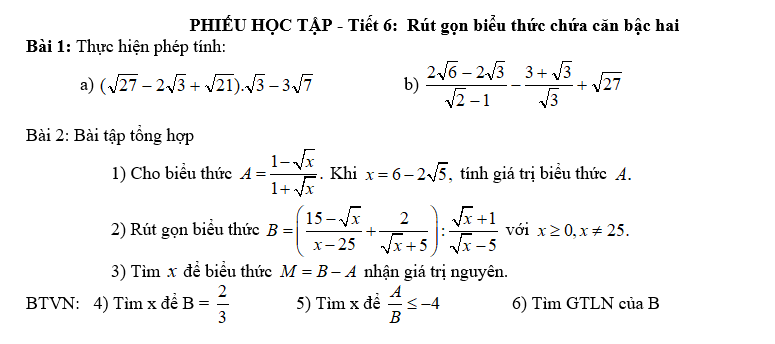 Tiết 11
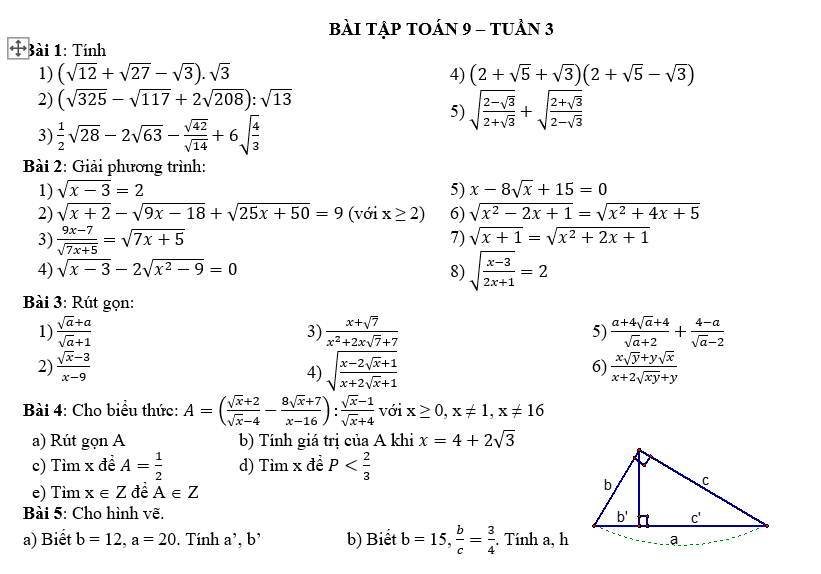 HƯỚNG DẪN VỀ NHÀ
Hoàn thành bài tập